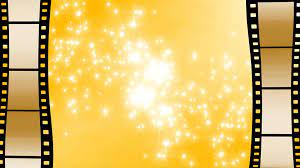 Муниципальное казенное дошкольное образовательное учреждение детский сад№6
Мастер - класс по теме:
«Создание пластилиновой мультипликации путем совместной деятельности взрослого и детей»
Выполнила: Рудинец Наталья Алексеевна, 
воспитатель первой квалификационной категории
2023 год
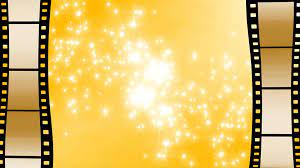 Алгоритм создания мультфильма:
Выбор сюжета
Раскадровка
Изготовление фона, декораций и героев для съемки
Установка оборудования
Озвучивание героев
Покадровая съемка
Монтаж
Премьера мультфильма
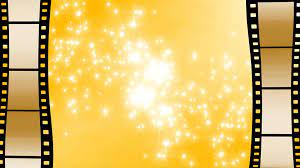 Профессии в мультипликации:
Сценарист
Декоратор
Аниматор
Оператор
Режиссер
Звукооператор
Монтажер
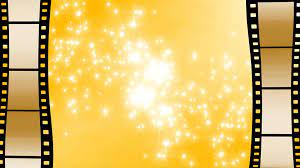 Правила поведения в студии:
При съемке в кадр должны попадать, только герои и 
декорации мультфильма 
2. Аниматоры после каждого изменения в движении героя говорят «Внимание съемка», а оператор после каждого снятого кадра говорит «Готово», эти команды нужны для того чтобы руки и пальцы аниматоров не попадали в кадр
3. Аппаратура должна быть хорошо закреплена
4. Толкаться и махать руками нельзя так как можно повредить оборудование.
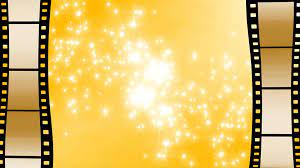 Монтаж мультфильма:
1. Фотографии перебрасываем в программу для 
создания мультфильма;
2. Выбирается скорость мультфильма 
(4-6 кадров в секунду);
3. Накладывается голос героев  и дополнительные 
звуки (шум ветра, дождя, шуршание листьев и т.д.);
4. В каждом мультфильме есть начало и конец, 
поэтому обязательно вставляем дополнительные 
кадры для начала и концовки;
5. После того как фильм готов, обязательно 
показываем его детям.
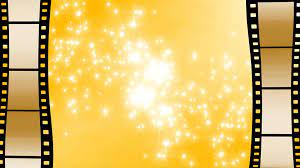 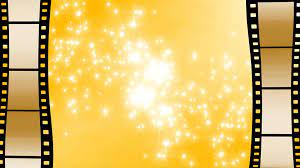 Спасибо за внимание!
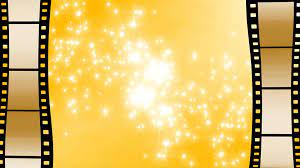 Зайка, зайка, прыг да скок,
Побежал, через мосток
Быстро в огород попал
И морковки там нарвал!